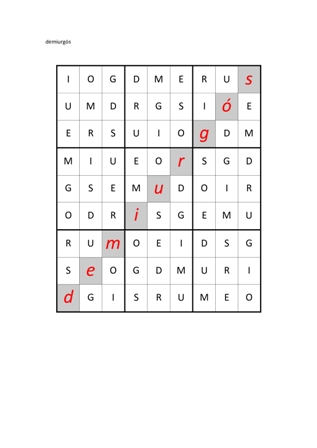 SuDokus Filosòfics
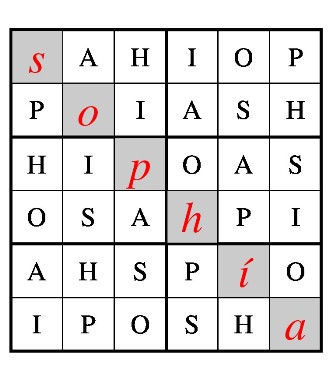 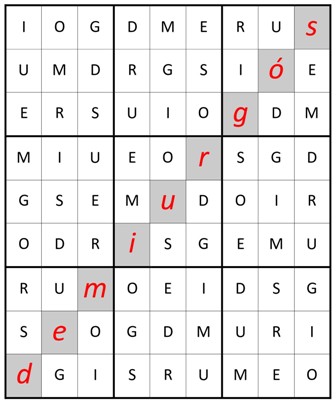 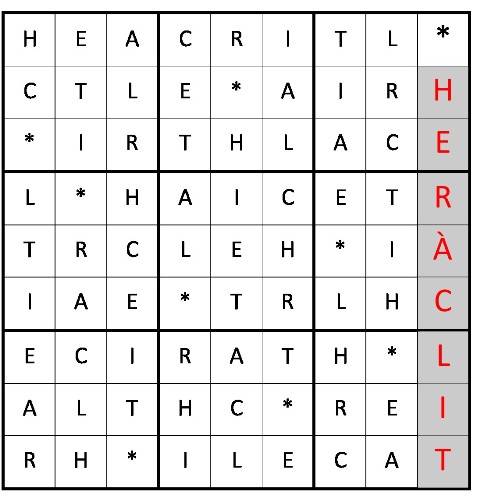